Hoofdstuk 8
Paragraaf 3 Lymfe
Wat gaan we doen vandaag?
Uitleg paragraaf 8.3
Maken paragraaf 8.3
Glucose en zuurstof
Glucose en zuurstof zijn opgelost in het bloed
Glucose is opgelost in bloedplasma
Zuurstof is gekoppeld aan hemoglobine van rode bloedcel
Opname zuurstof en glucose
Bloedplasma lekt tussen de cellen
Tussen de cellen noemen we bloedplasma weefselvloeistof
Zie bron 21
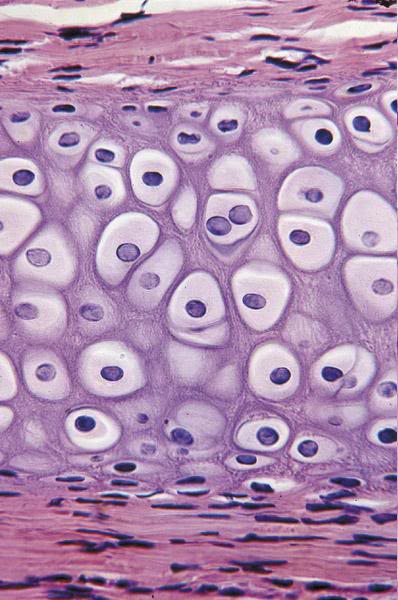 Weefselvloeistof en lymfestelsel
Bloedplasma wordt voor een deel weer opgenomen door haarvaten
De rest van het bloedplasma gaat in de lymfevaten. Hier noemen we de vloeistof lymfe.
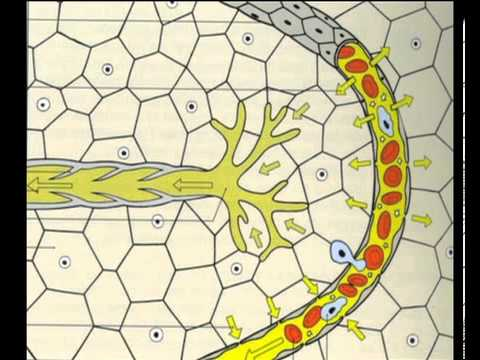 Lymfestelsel
Alle lymfevaten samen heet lymfestelsel
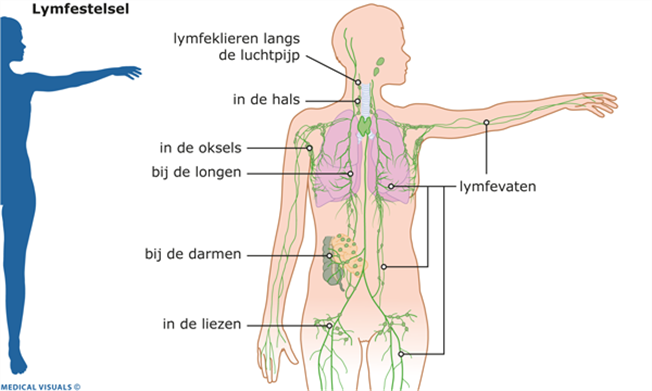 Lymfestelsel
Lijkt op bloedvatenstelsel
Dunne wanden
Lage druk
Bevat kleppen
Bij de sleutelbeenderen komt de lymfe in het bloed
Lymfeknopen
De lymfevaten komen bij elkaar in lymfeknopen (lymfeklieren)
Controle ziekteverwekkers
Bevatten veel witte bloedcellen
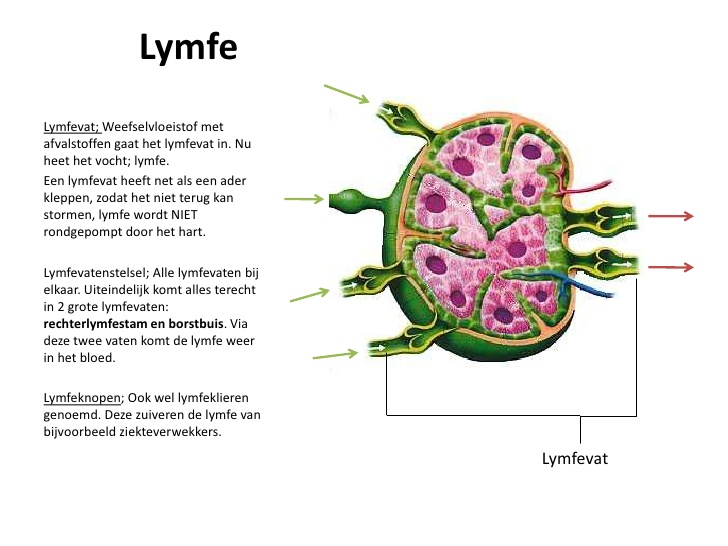 Huiswerk deze week
Paragraaf 8.3 en paragraaf 8.4